University-National Oceanographic Laboratory System ~UNOLS ~
2019 UNOLS Council 
Summer Teleconference
13,14 August 2019
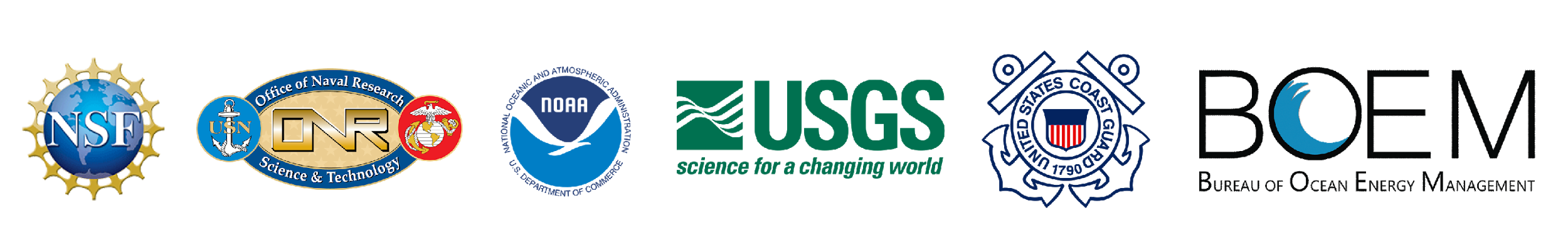 Charter Review Update
Standardize the sections between the committees
Introduction
Purpose
Organization/Membership
Membership
Nominations/Officers
Working Groups and Subcommittee
Specific Tasks
Meetings/Reports
Document History
Clean up fleet language – using Academic Research Fleet
Committees review & update
Submit to Council for Approval
UNOLS Office & Social Media
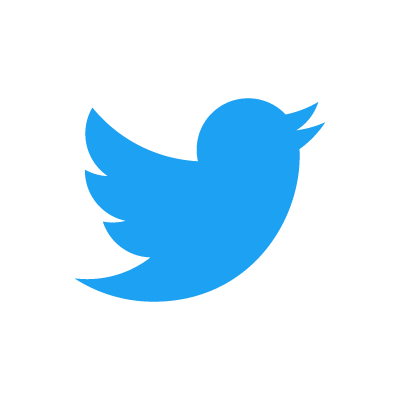 Contact media@unols.org for comments & questions or to share your news stories, accounts, pictures and hashtags.

We want to hear what’s new with you!
@UNOLS
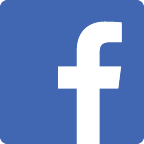 @UNOLS
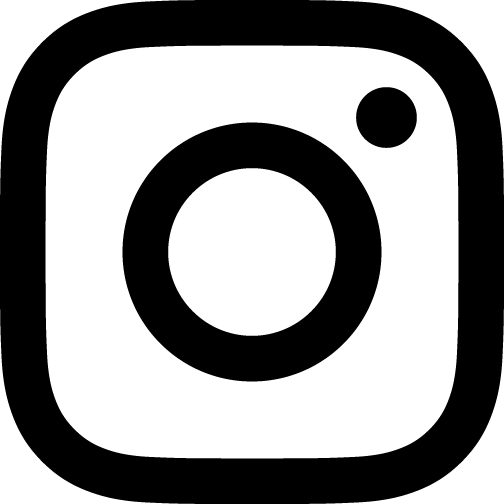 @UNOLS_org
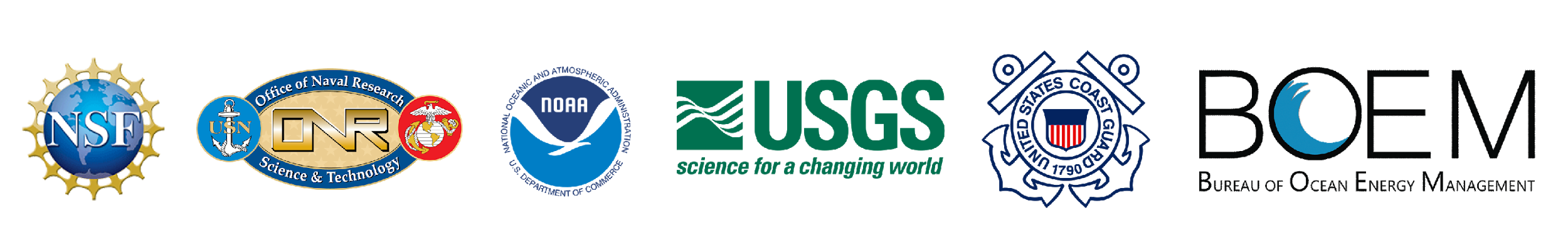